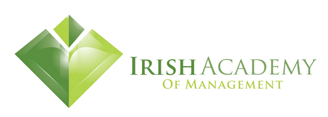 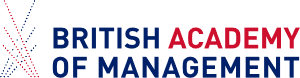 The Public Sector Post Covid19
26th June, 2020
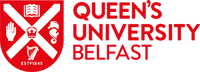 Hosted by  the William J. Clinton Institute 
at Queen’s Management School
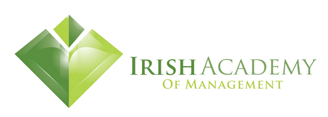 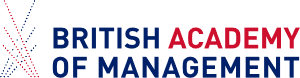 Find us on Twitter
British Academy of Management - @bam_ac_uk 
Irish Academy of Management - @iamirl 
Dr Russ Glennon - @russglennon 
Prof Robert MacIntosh - @rob_macintosh 
Dr Joanne Murphy - @changeresearch 
Prof Alma - @nuigalway
Prof Peter Murphy - @peterpmurphy 
Richard Jefferies - @rhjefferies 
Prof Robert Galavan - @robertgalavan
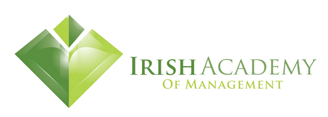 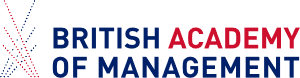 Welcome
Chair Irish Academy of Management – Dr Felicity Kelliher
CEO – British Academy of Management – Ms Madelaine Barrows
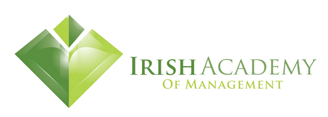 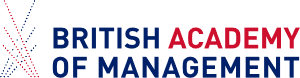 Dr Russ Glennon
Manchester Metropolitan University 

Chair of Today’s event  

@russglennon
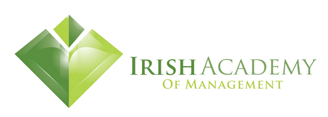 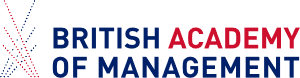 Professor Robert MacIntosh
Heriot-Watt University 

@rob_macintosh
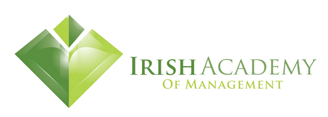 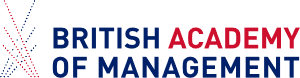 A Liminal Funding Landscape
UK business schools receive 33% less funding from the UK Government than 10 years ago ... yet funding to other fields grew in real-terms by 9% over the same period
ESRC awards over the current REF Cycle … 
2014-15 … 3,320 FTE staff in UK Business Schools … 1 award
2018-19 … Business Management = 3.5% of total funding
EU’s share of research funding for Business & Management has more than doubled (now at 27%, ) over the same period
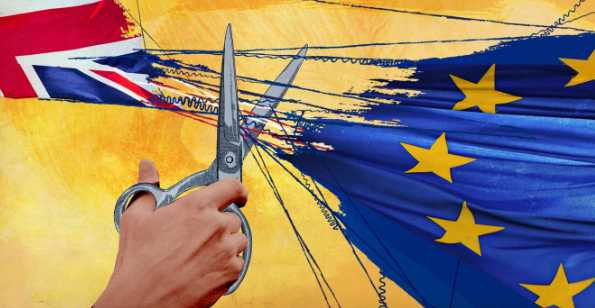 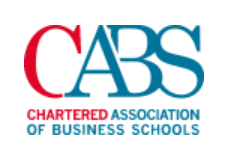 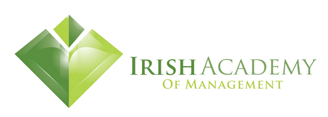 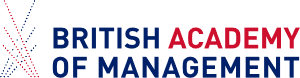 Scottish Government:Advisory Group on Economic Recovery … pulse survey (22 June 2020)
Most respondents planning for increased remote working when lockdown is eventually lifted.
> 60% of respondents plan to revisit space requirements … this was truer for bigger businesses and notably truer for public and charitable organisations than it was for private business. 
> 40% respondents saw the need for significant reskilling in the medium term; again, most prevalent in larger organisations
Predictions of more cashless transactions … a view more prevalent in smaller businesses
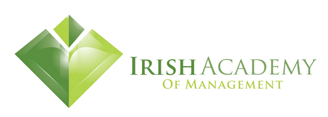 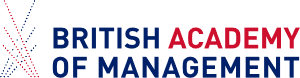 A Liminal Economic Landscape
Public focus (and funding) is on testing, treatment and vaccination
Business research needed to complement this … specifically the logistics of distribution as and when a vaccine becomes available
but
the challenge for our researchers is to play a leading role in building a more sustainable, resilient, inclusive economy … and cultivating public, private and third sector partnerships
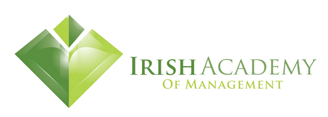 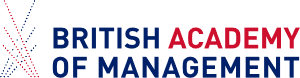 Social Poetics

It’s almost like Dorothy in the Wizard of Oz; they click their heels and they want to go back to Kansas. You can’t go back. Humpty Dumpty’s off the wall – I’m sorry.
	Ann Cunliffe (2002) Social Poetics as Management Inquiry, Journal of Management Inquiry
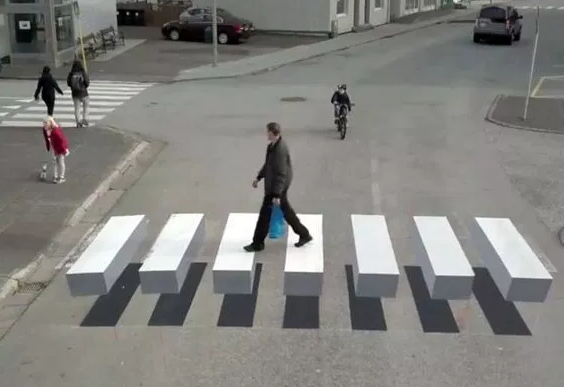 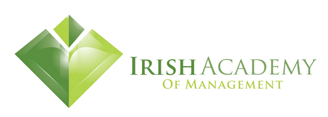 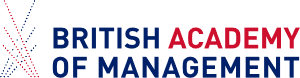 Dr Joanne Murphy
Queen’s University, Belfast

@changeresearch
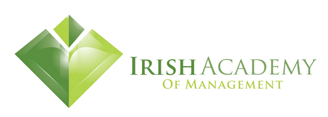 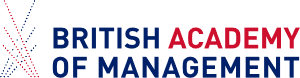 The ‘War’ on Covid19
Extreme Contexts / Leadership / Groups and Teams
Risky, Emergency, Disruptive, Surprising
Rapidly compressed decision making intensifies the impact of volatility 
Highly dynamic, interconnected and interdependent environments create enormous complexity 
Lead to conflicts over authority, clashes over domains or jurisdictions, and a lack of action 
Lessons during / lessons after
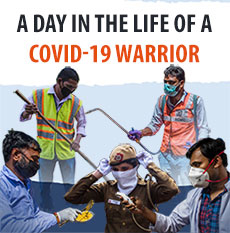 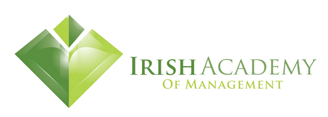 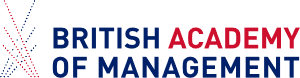 Leadership ‘Configurations’
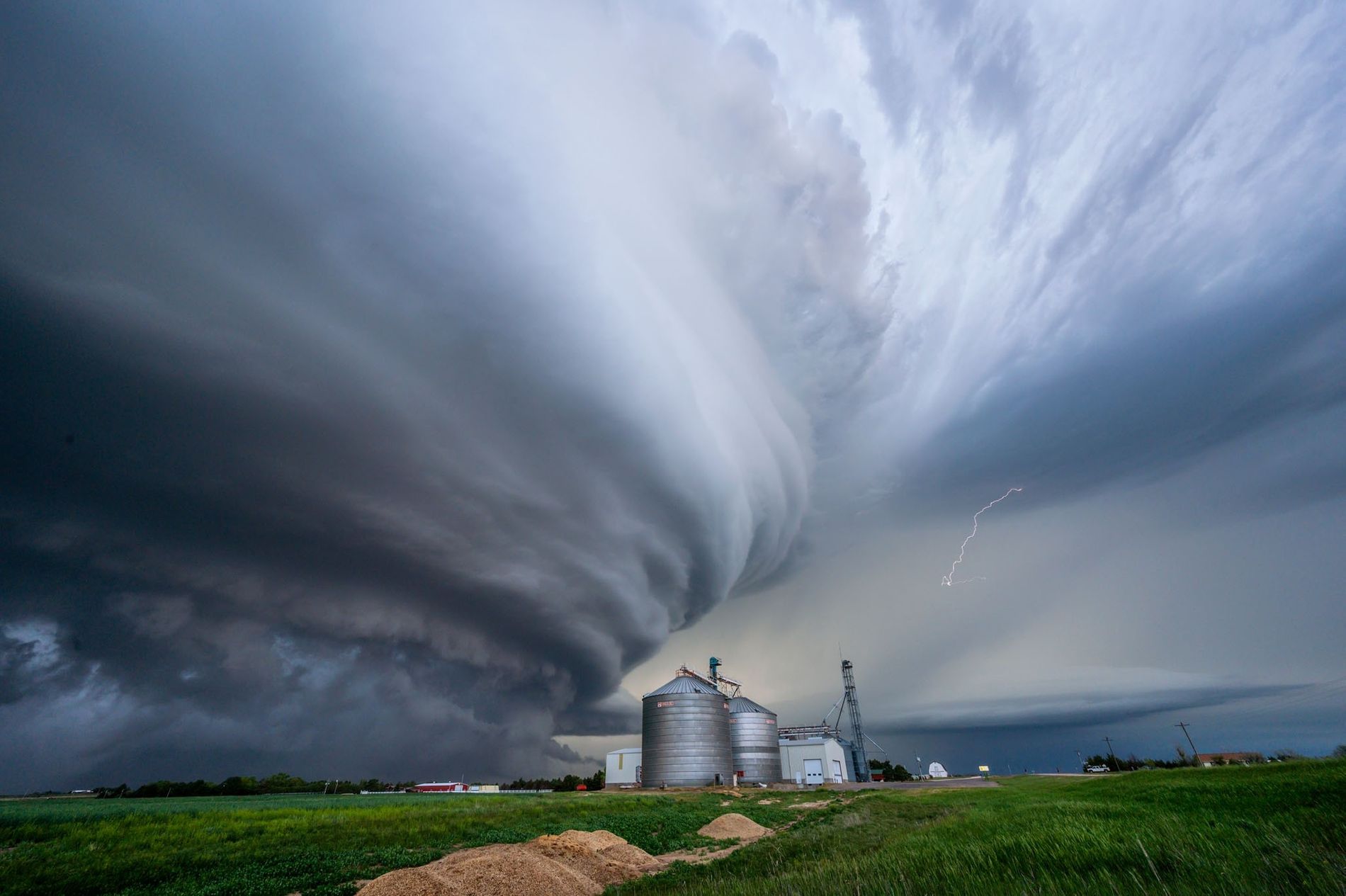 We tend to be very  ‘actor-centric’ (Buchanan & Hällgren, 2018)
Individual and Collective leadership
Importance of teams and individual capability (Fraher, 2011)
Helpful to think about networks of individuals (Gronn,2009)
Building trust, discouraging risky behaviour, identifying future vulnerabilities, making rapid decisions, taking courageous action and learning from crisis to effect change (James & Wooten, 2005)
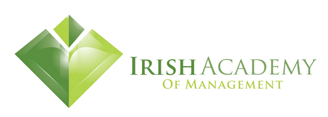 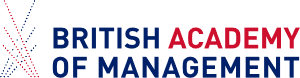 Evidence from the Field
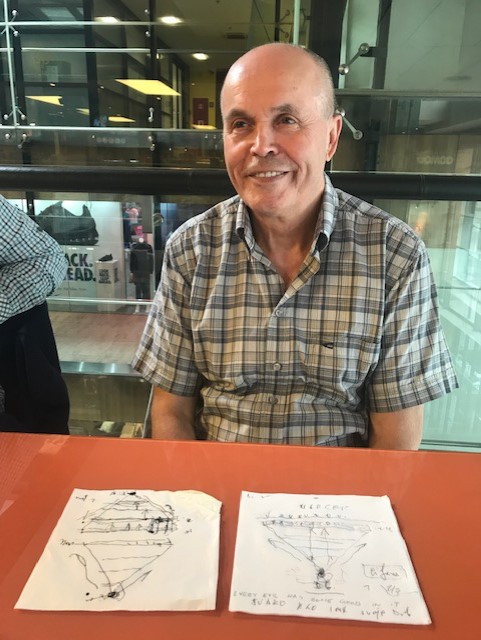 “In such a situation you are not that important…You are at the bottom of the pyramid not the top. You are carrying them on your shoulders” 
“Organisation is everything”
“you have no time. You have to make decisions. To make decisions without time you have to be brave” (Ismet Kumalic)
“Because we had a duty of hope” (DFAT)
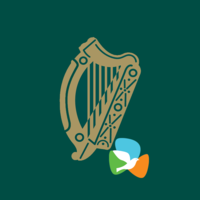 Murphy, J. Management and War: How Organisations Navigate Conflict and Build Peace, Palgrave Macmillan - out August 2020
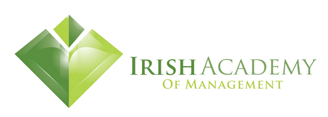 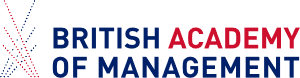 Helpful Practices
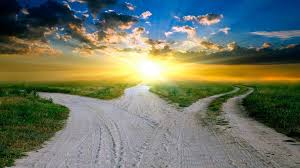 Courage - distribute authority, acknowledge mistakes, take responsibility 
An awareness of organisational resilience – Foresight, insight, Oversight, Hindsight *
Being able to cope with complexity - focus on ‘more than one thing, at one time’.  
Look for your boundary spanners
Preserve  a ‘duty of hope’
*Denyer, D. (2017). Organizational Resilience: A summary of academic evidence, business insights and new thinking. BSI and Cranfield School of Management
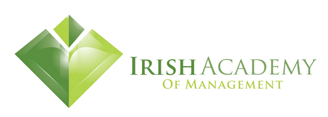 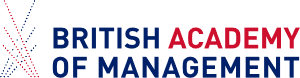 Professor Alma McCarthy
National University of Ireland Galway

@nuigalway
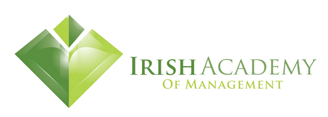 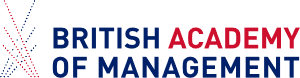 Public Sector HR Management: 
Responding to the Crisis and Beyond

Valuing our public service and front line workers
Many public servants have had to quickly adapt and re-adjust the way in which services are delivered to ensure continuity – some inconsistencies in response
Political and public health leadership has been key
What opportunities might the crisis bring for change?
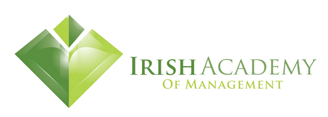 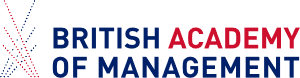 National Remote Working Survey in Ireland 
end April/first week May 2020  Public Sector Respondents
3,860 public sector respondents 
63% never worked remotely before COVID-19
45% report easy/somewhat easy work remotely; 40% difficult/somewhat difficult
Top 3 challenges:  
Collaboration and communication with co-workers is harder
Not being able to switch off from work
My physical workspace (1/3 do not have dedicated workspace)
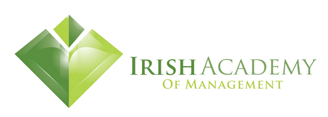 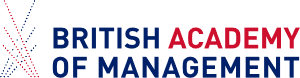 Top 3 advantages:
No traffic and no commute
Reduced costs of going to work and commuting
Greater flexibility as to how I mange my working day
Confidence in organisation’s leadership team to make the right decisions to manage through this crisis?
79% confident/very confident; 21% not so confident/not at all
Compared to normal, productivity while working remotely is:
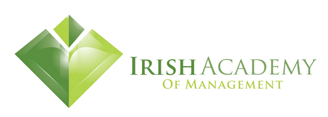 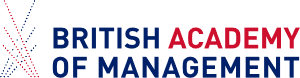 Future? 
80% want to continue to work remotely post-COVID:
Several times a week = 41%;  Several times a month = 28%;  Daily = 10%  
Challenges to continue RW?
My organisation will not support it (26.5%)
There are no challenges for me to continue working remotely (16.7%)
Inadequate equipment and/or resources
Nature of work does not allow  /  Manager will not support (11.7 each) 
Sustaining resilience and building a more effective and responsive public service: key learnings; what to retain from the crisis; take opportunity for radical change? 
Public service capacity development and people-centric leadership
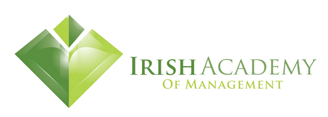 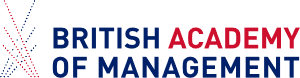 Professor Peter Murphy
Nottingham Trent University

@peterpmurphy
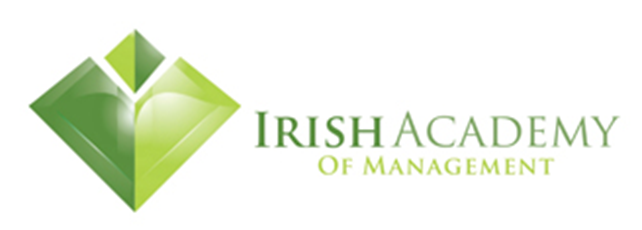 A post Covid-19 scenario
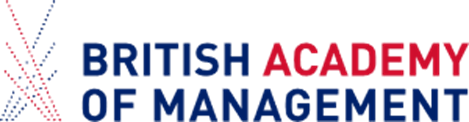 The rise of ‘populism’ both in existing and in new parties/groups
From evidence based to evidence free policy making
Economic, social and environmental de-regulation 
Further reductions in public expenditure to achieve a smaller state
Endemic short-termism
Reaction and response prioritised over prevention and protection
Behaviour change
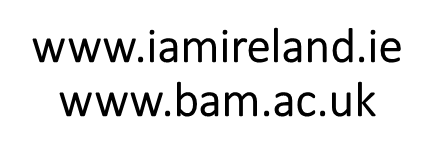 Another post-Covid-19 scenario
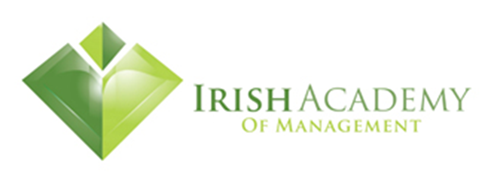 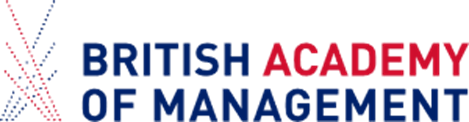 Co-produced and integrated policy and delivery (collaborations)
Collective local and national responses to wicked issues and contexts
Agreed mutual priorities and multi-organisational programmes
Facilitated by new systems, processes, organisations, and networks.
Development focussed on the UN’s Sustainable Development Goals  
Strengthening of individual, organisational and community resilience
Subsidiarity and appropriate local solutions.
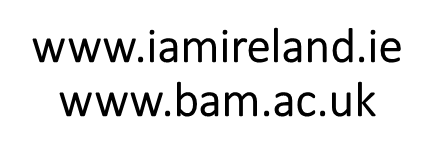 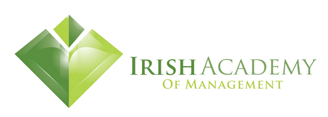 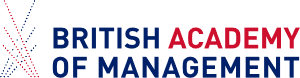 Will either set of characteristics reassert themselves

Which characteristics were best deployed in response to Covid-19

Which characteristic are best deployed against climate change

Robert stated earlier
 
“the challenge for our researchers is to play a leading role in building a more sustainable, resilient, inclusive economy … and cultivating public, private and third sector partnerships”
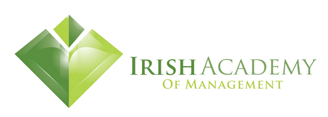 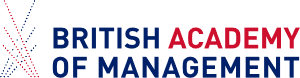 Professor Robert Galavan
National University of Ireland Maynooth
@robertgalavan
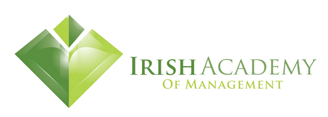 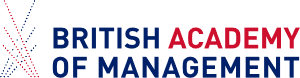 Dr Felicity Kelliher
Waterford Institute of Technology, Ireland 


Q&A
@iamirl
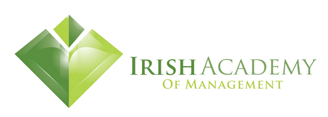 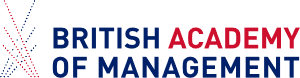 Dr Russ Glennon
Manchester Metropolitan University

@russglennon